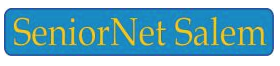 Planera släktträffTips & Erfarenheter
8 april 2021
Lil Sandin
Typ av släktträff/Hur många?
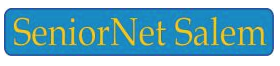 Syskonträff 
Kusinträff
Ättlingar till …..

En syskonträff kanske kan växa till en kusinträff och vidare till en större släktträff
Större chans att få ”draghjälp” och inte behöva dra hela lasset själv
Tips & Erfarenheter
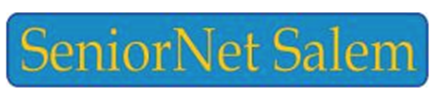 Samlade tips från bl a
tidskriften SläktHistoria 1/2021
Ted Rosvall (tidigare ordförande i Sveriges Släktforskarförbund och känd släktforskningsprofil från bl a ”Vem tror du att du är”, ”Allt för Sverige”, författare och flitig föreläsare och bloggare rörande släktforskning)
egna erfarenheter
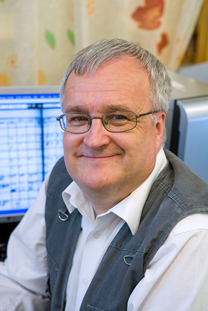 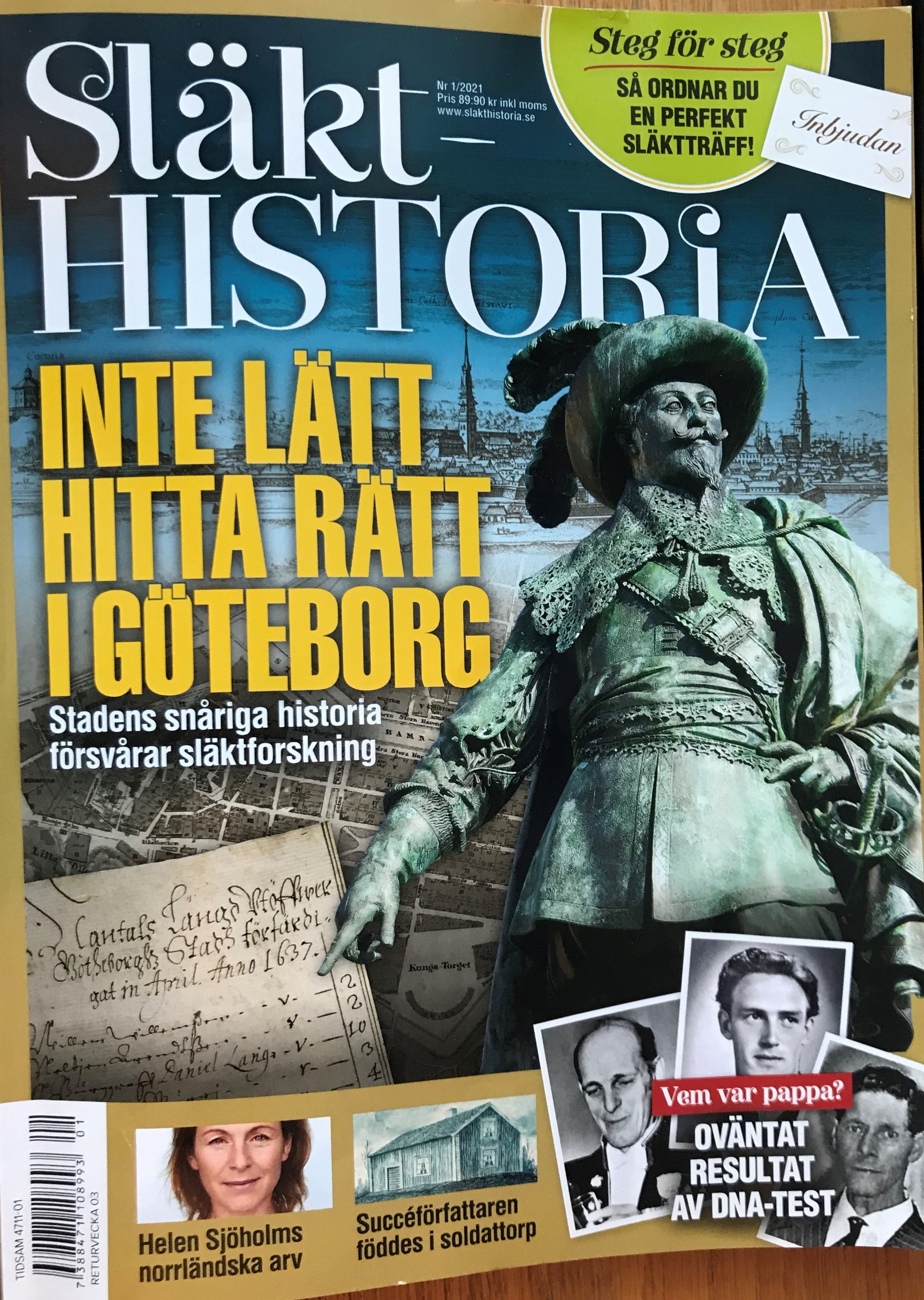 Hur börjar man…..
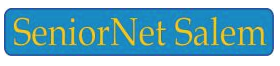 Tänk efter – före!
Välj släktgren
Spåra släktingar
Var?/Lokal?/När? 
Förtäring/Kaffe/Mat
Betalning
Inbjudan
Mingel
Aktiviteter (för olika åldrar)/Underhållning/Utflykt
Välj släktgren
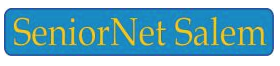 Utgå från en person eller ett gift par i släktträdet
Begränsa – max 3 generationer bakåt är lagom (t ex morfars föräldrar)
Följ en persons barn, barnbarn osv så långt framåt i tiden det går
Ett släktled i taget, metodiskt genom husförhörslängder, församlingsböcker, befolkningsregister, bouppteckningar, dödsannonser
Spåra släktingar
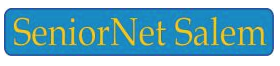 Börja med namn och adresser till personer du redan känner och fyll på listan med kontaktuppgifter via Hitta, Eniro, Birthday, Ratsit, Facebook, Google
Man kan också beställa personuppgifter från Landsarkiven eller Skatteverket
Var?/Lokal?/När?
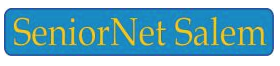 Hitta gärna en plats med anknytning till släktens historia (torp, gård, skola, kyrka)
Hyr t ex församlingslokal eller hembygdsgård vid större träff
Fundera på logistiken kring ankomst, servering och ev rundtur (reservplan vid dåligt väder)
Kolla var det finns parkeringsplatser, toaletter. Reka!
Försommar, semestertid eller tidig höst?
Förtäring
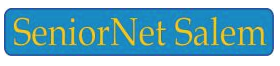 Kaffekalas
Mat
	- catering
	- knytkalas
	- picnic
Betalning
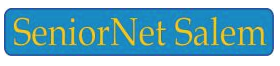 Vad ingår?
Betalning i förväg eller på plats?
Programplanering
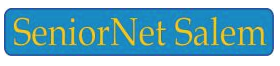 Samling/Välkommen
Dela ut programblad
Mingel
Föredrag/Bildvisning/Underhållning (sång/musik)
Förtäring
Aktiviteter – för olika åldrar – ev tipspromenad med frågor om släkten
Gruppfotografering
Ev utflykt
Skicka inbjudan
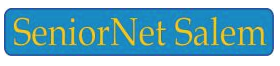 Formella inbjudan bör gå ut några månader i förväg (via snigelpost, e-mail, facebook-grupp eller messenger-grupp)
Innehåll med datum, tid, plats med karta, program och kostnad (vad ingår och hur man kan betala – i förväg eller på plats)
Skriv att man gärna får ta med sig foton/album eller annat med anknytning till släkten
Någon kanske kan åta sig att berätta något om släkten, sjunga och/eller spela någonting
Samla information
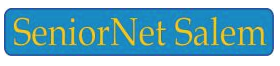 Ta fram släktträd
Posters med foton
Kartor
Bilder på hur det ser ut från kyrkböcker
Släktgrenarna kan markeras med olika färger i släktträdet
Använd dessa färger på deltagarnas namnskyltar
Genomför träffen
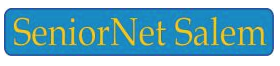 Sätt upp släkttavlor, posters, foton (ev bildspel)
Dela ut namnskyltar/programblad vid ankomst
Starta med samling och mingel medan alla anländer
Hälsa alla välkomna
Dokumentera träffen med fotografering (lokalpress och kanske någon/några av deltagarna kan åta sig att fotografera under dagen)
Fotografera/scanna så många av släktingarnas medtagna foton som möjligt
Tack!
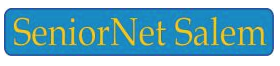 ”Att se tillbaka på sin historia 
	är som att ro;
	färdriktningen är framåt, 
	men blicken riktar man bakåt
	– och synfältet vidgas hela tiden!”
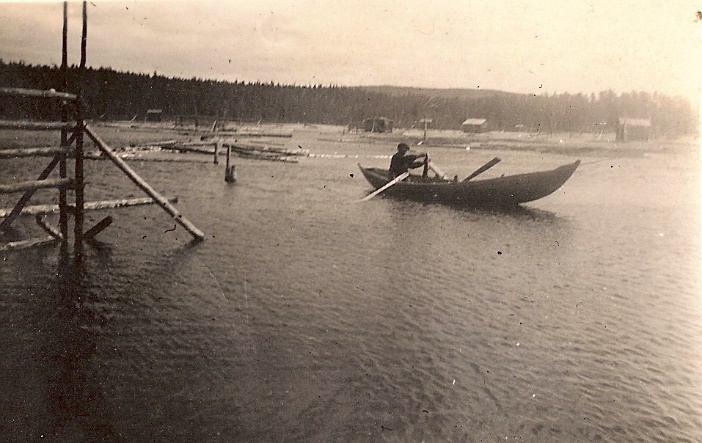 Egna erfarenheter
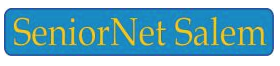 Släktträff i Järvsö, Hälsingland 1990
Släktträff i Lappland 1998
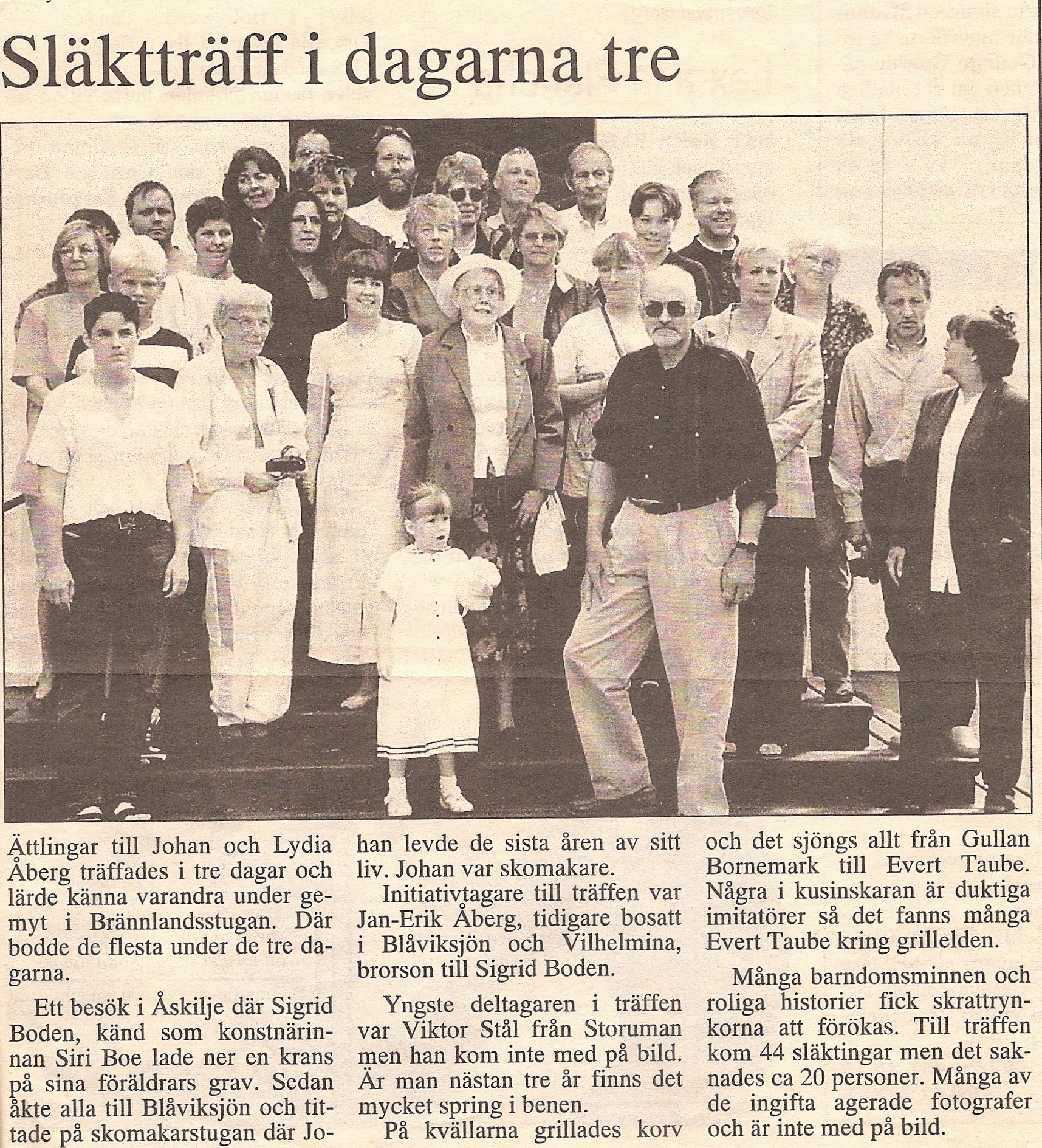 Egna erfarenheter forts
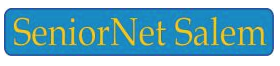 Släktträff i Föne, Färila, Hälsingland 2006
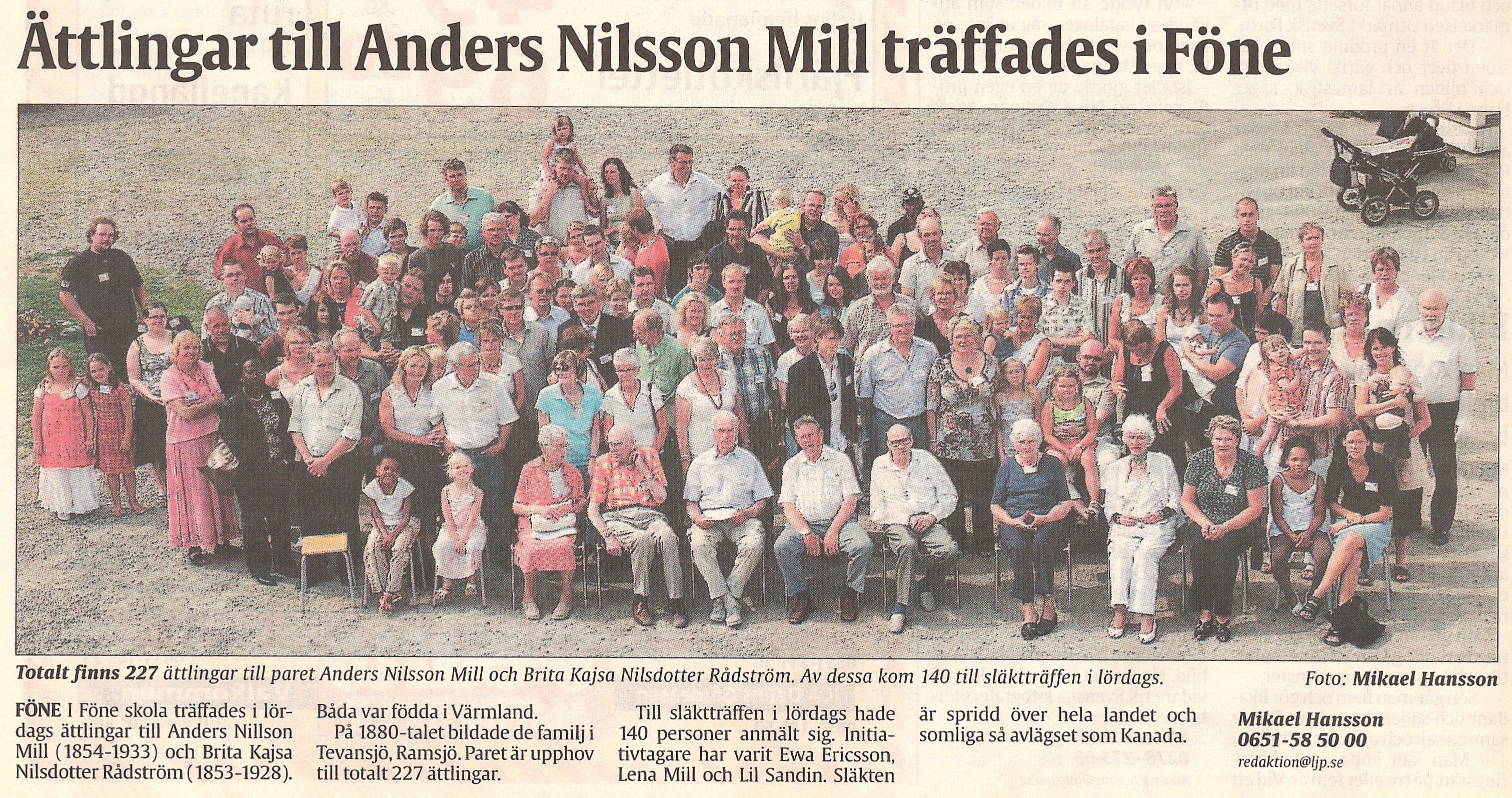 Förberedelser – Inbjudan/Intresseanmälan
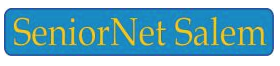 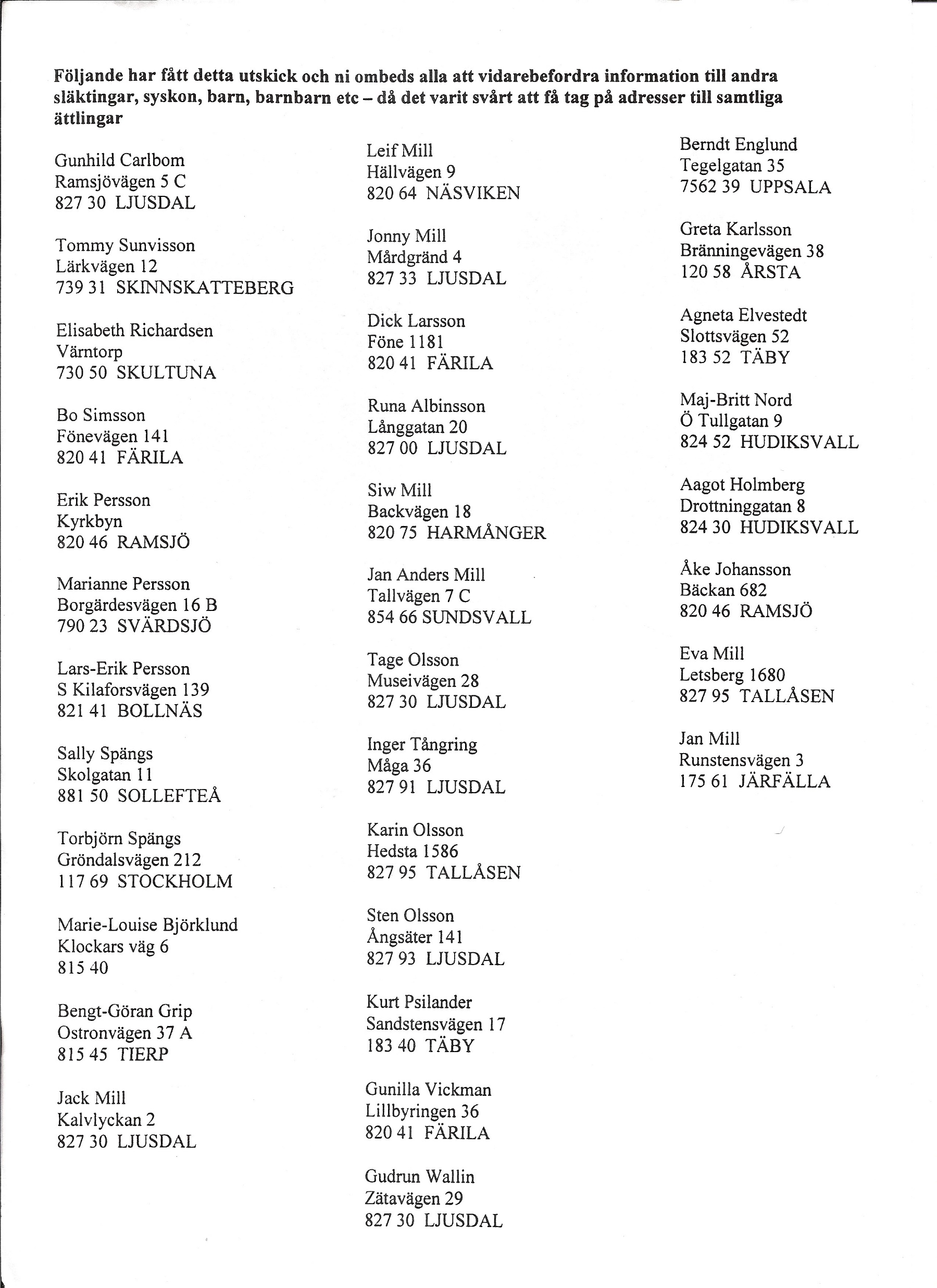 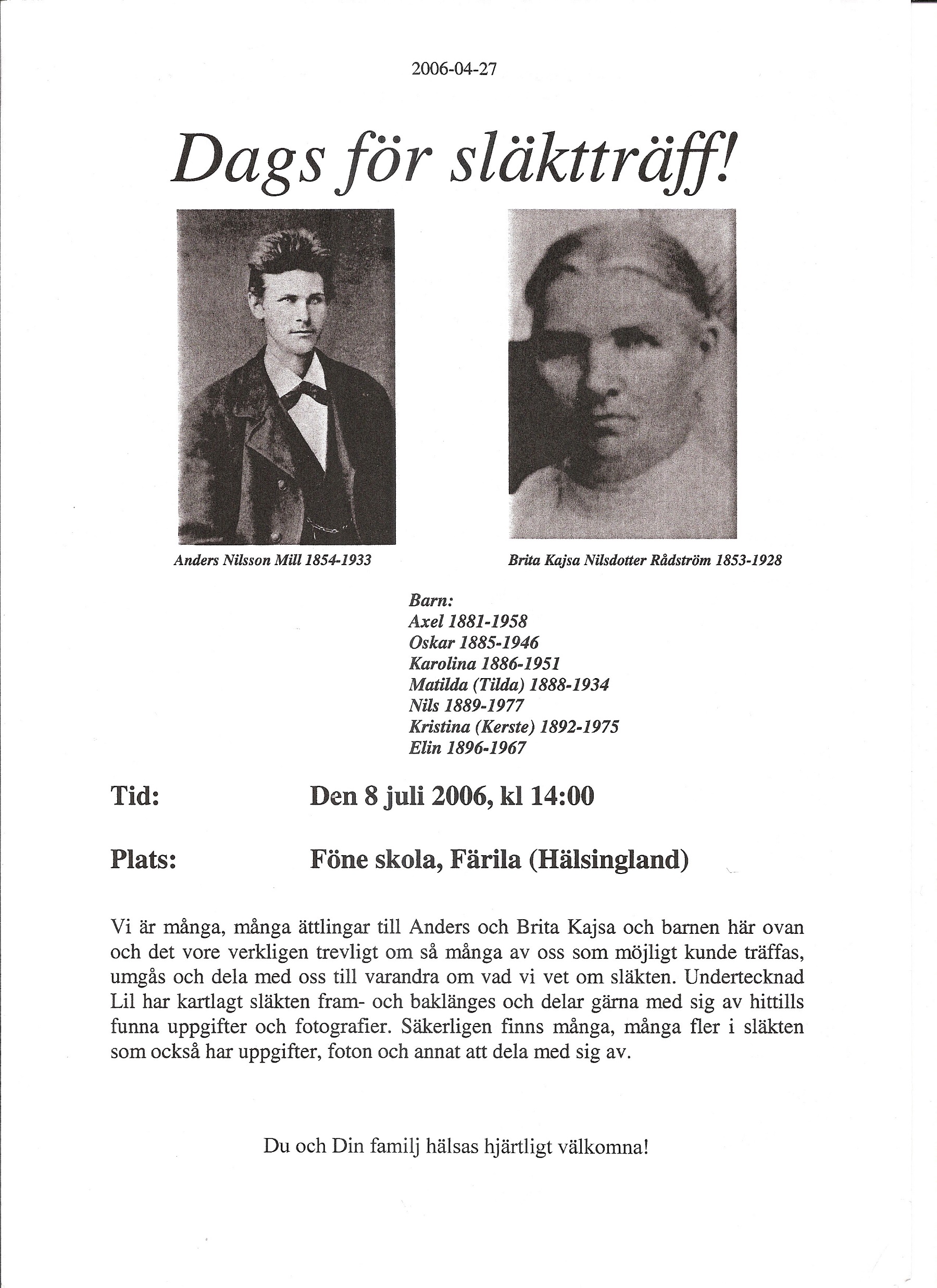 Förberedelser – Posters
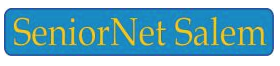 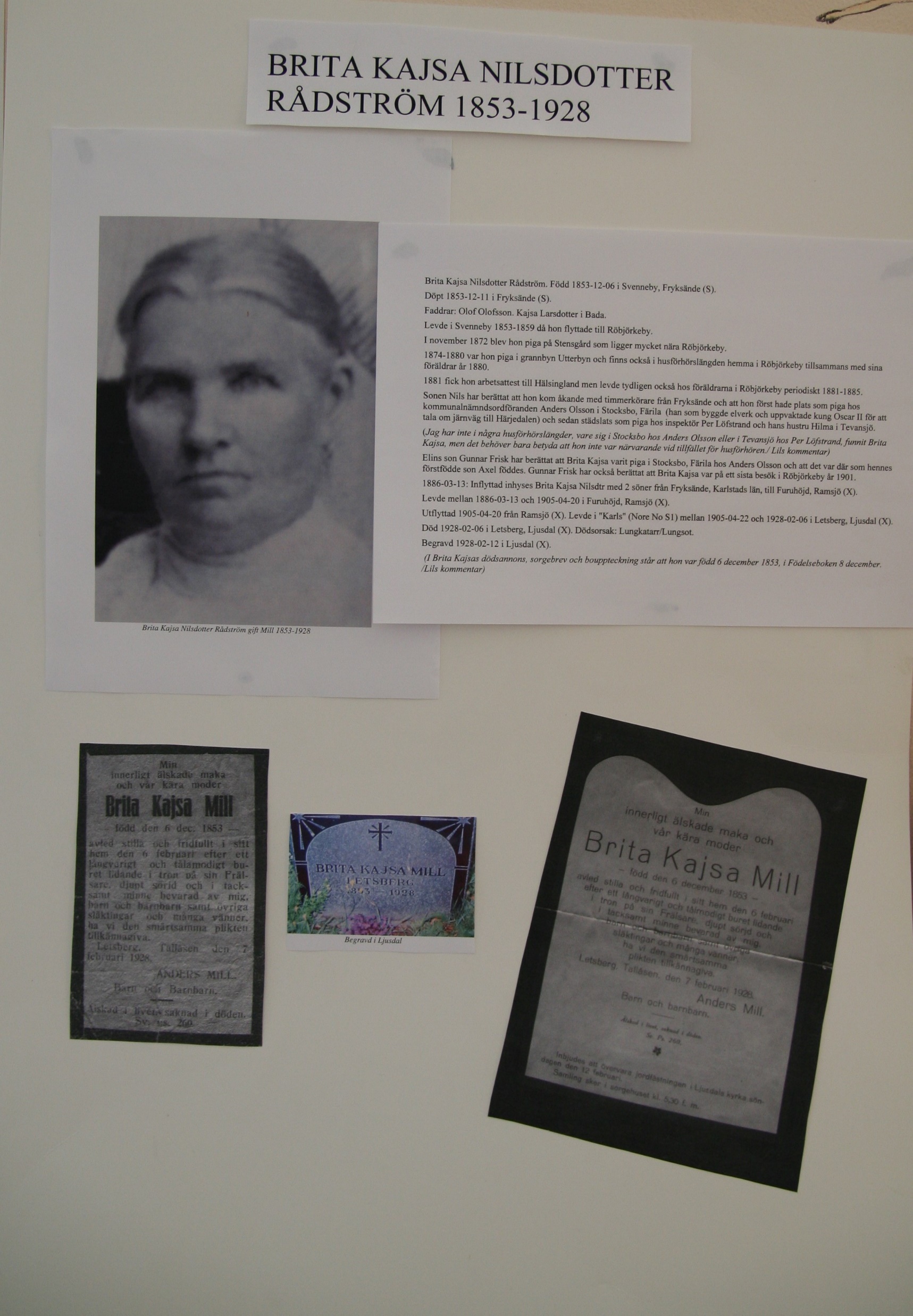 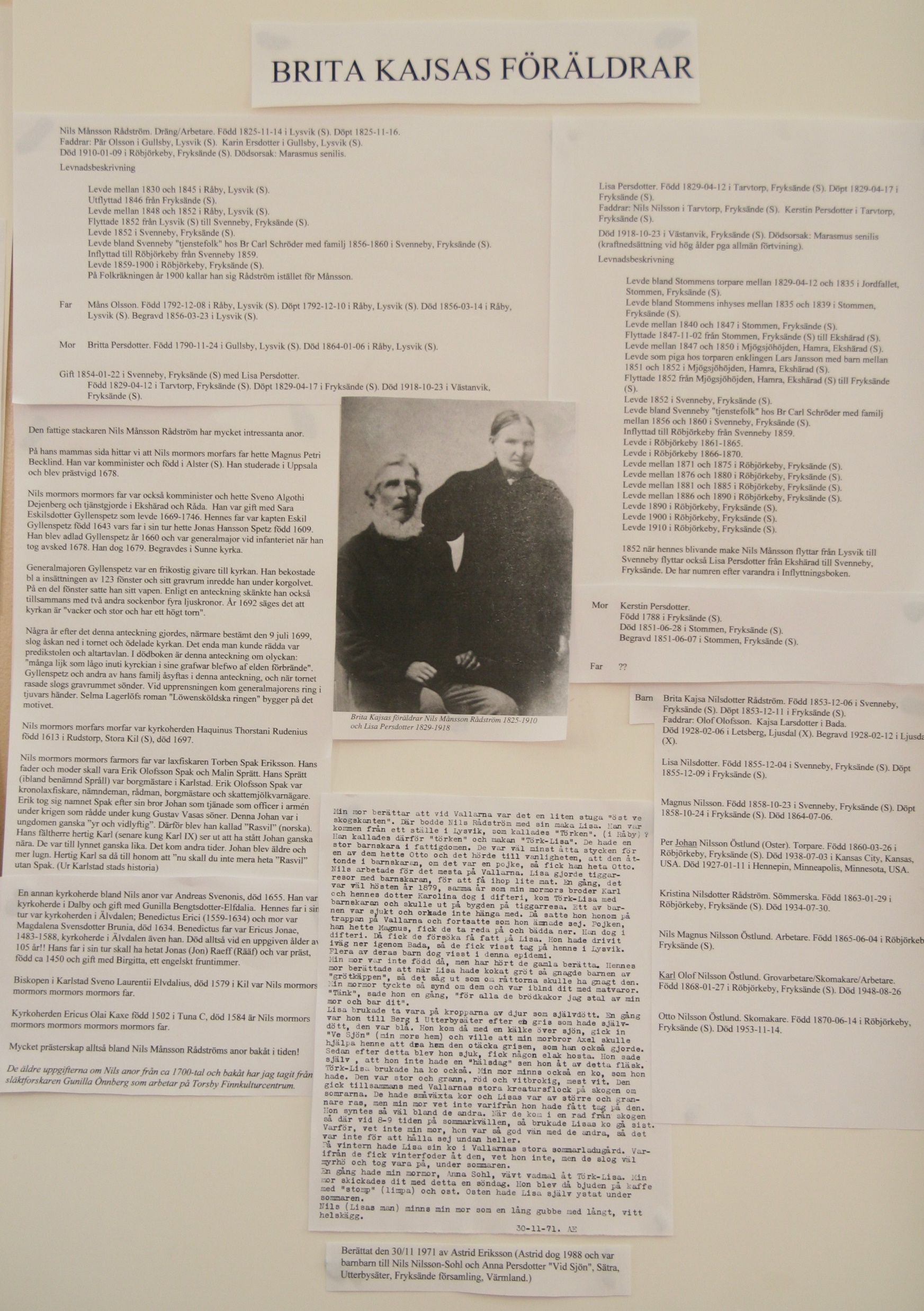 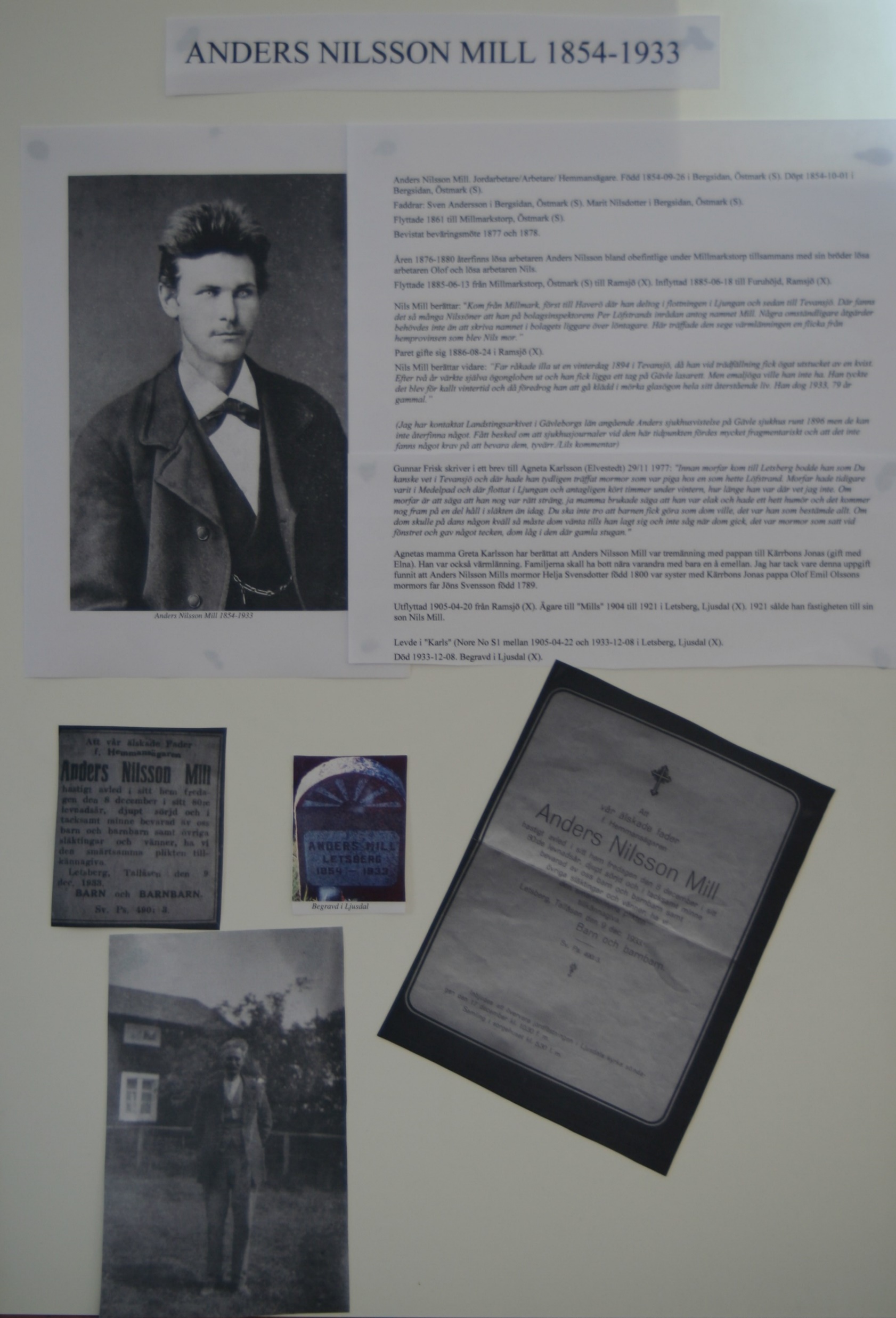 Förberedelser - Posters
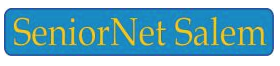 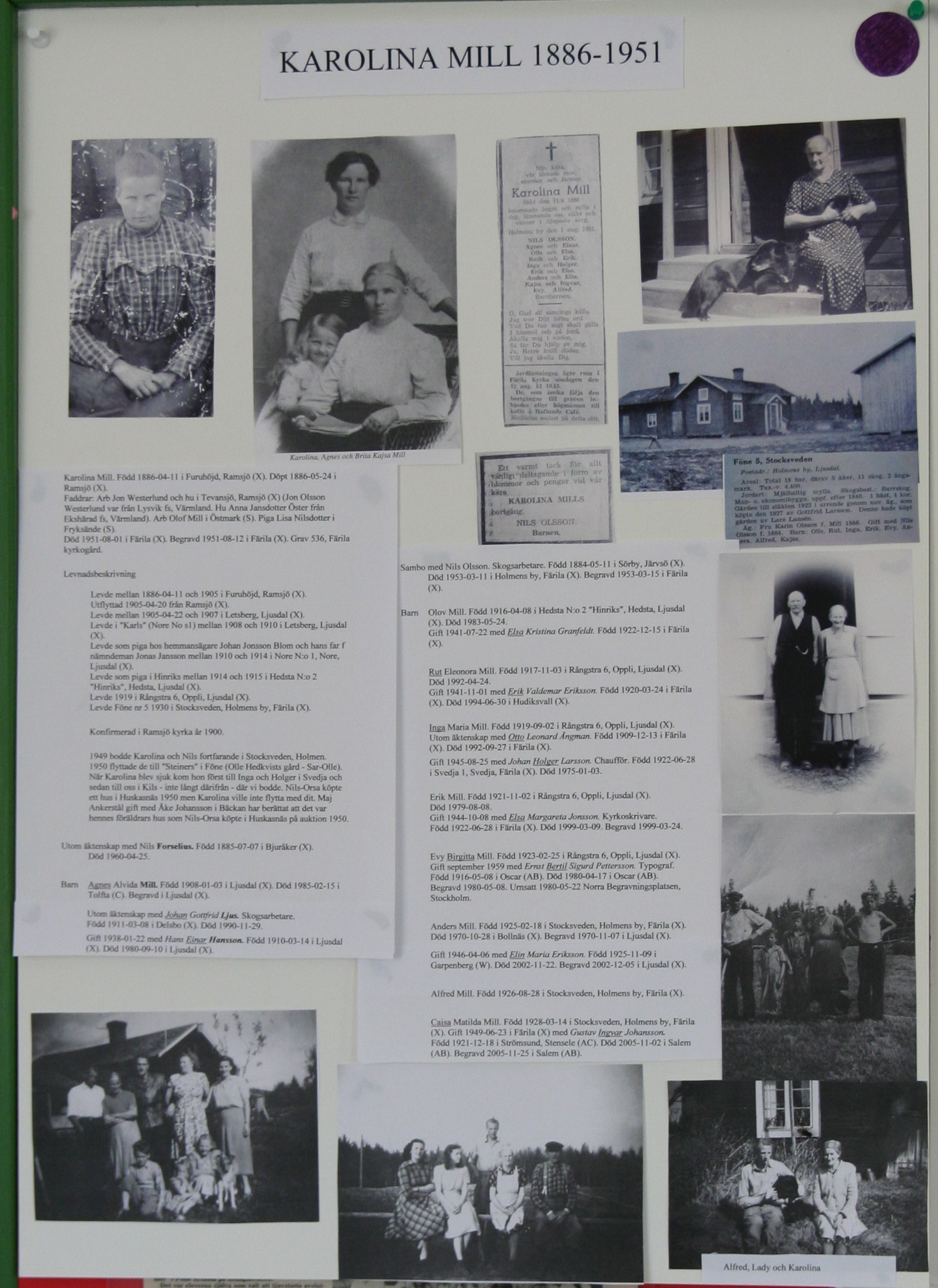 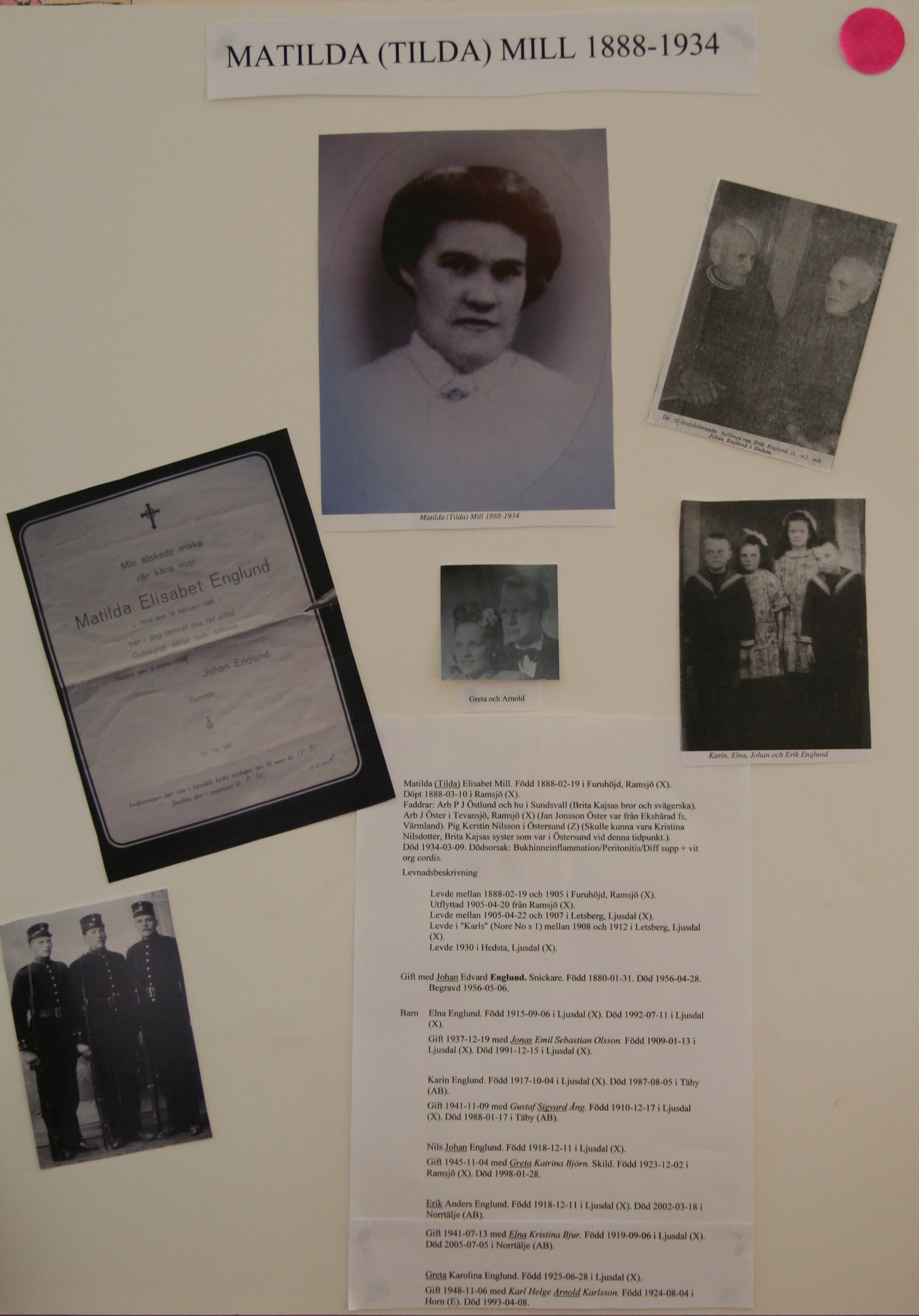 Förberedelser – Gästbok/Quiz
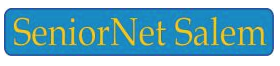 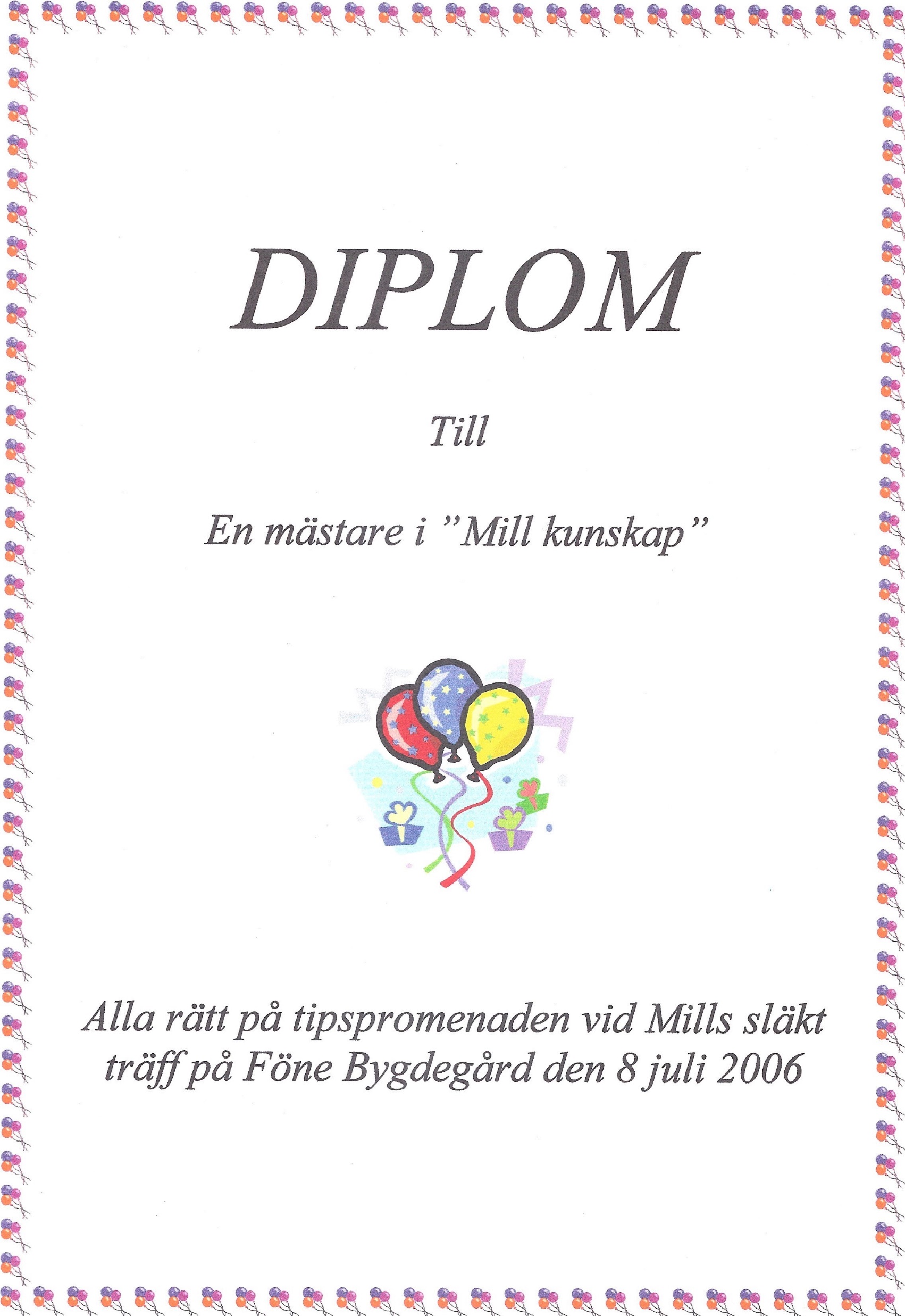 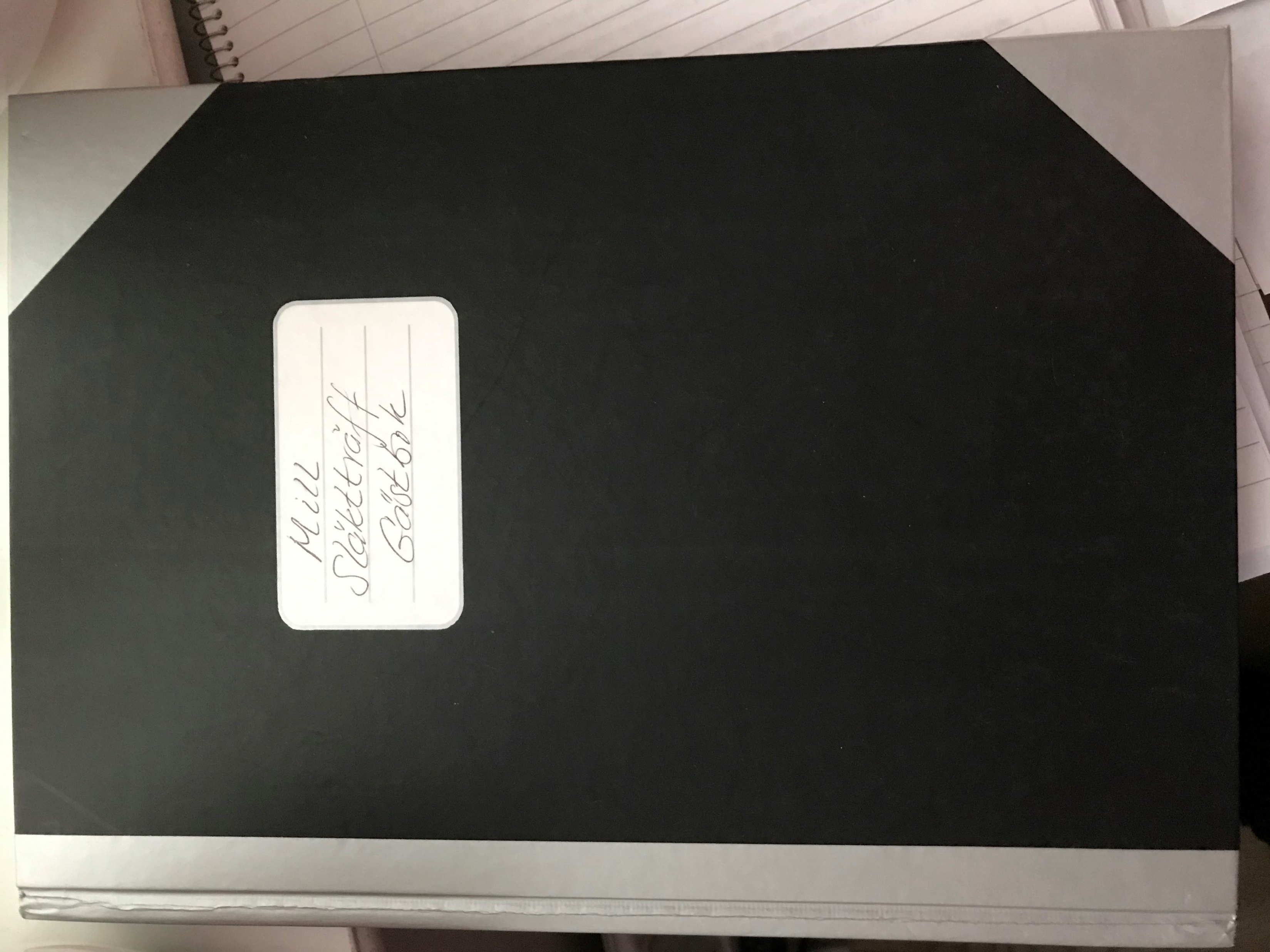 Förberedelser - Namnskyltar
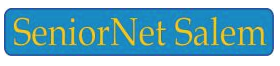 Bildhäfte från släktträffen
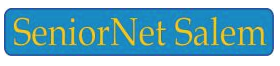 Bildhäfte, 36 sidor med 128 bilder
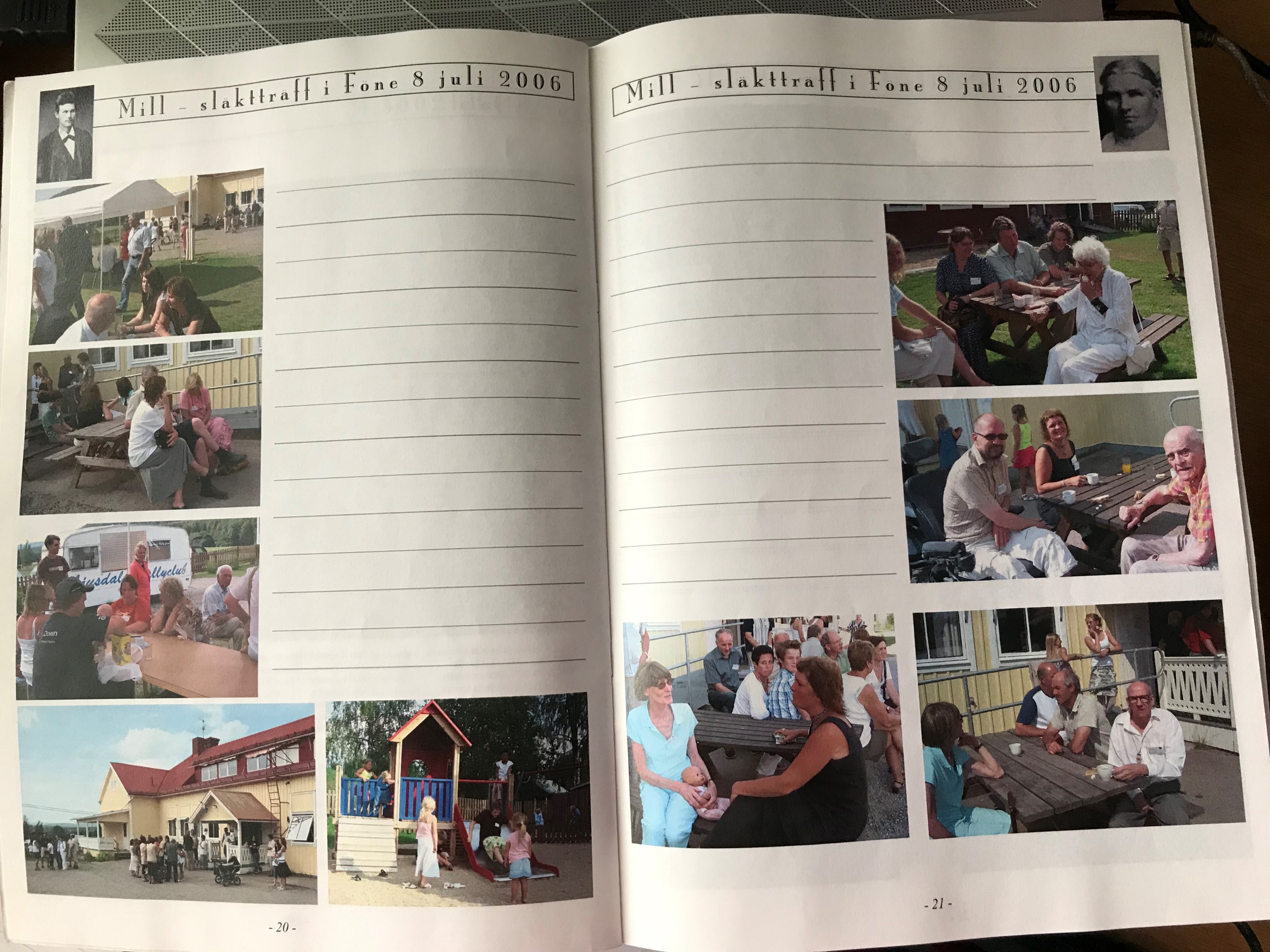 Egna erfarenheter forts
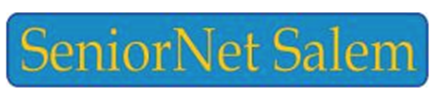 Byträff i Strömsund, Storuman, Lappland 13 juli 2019,
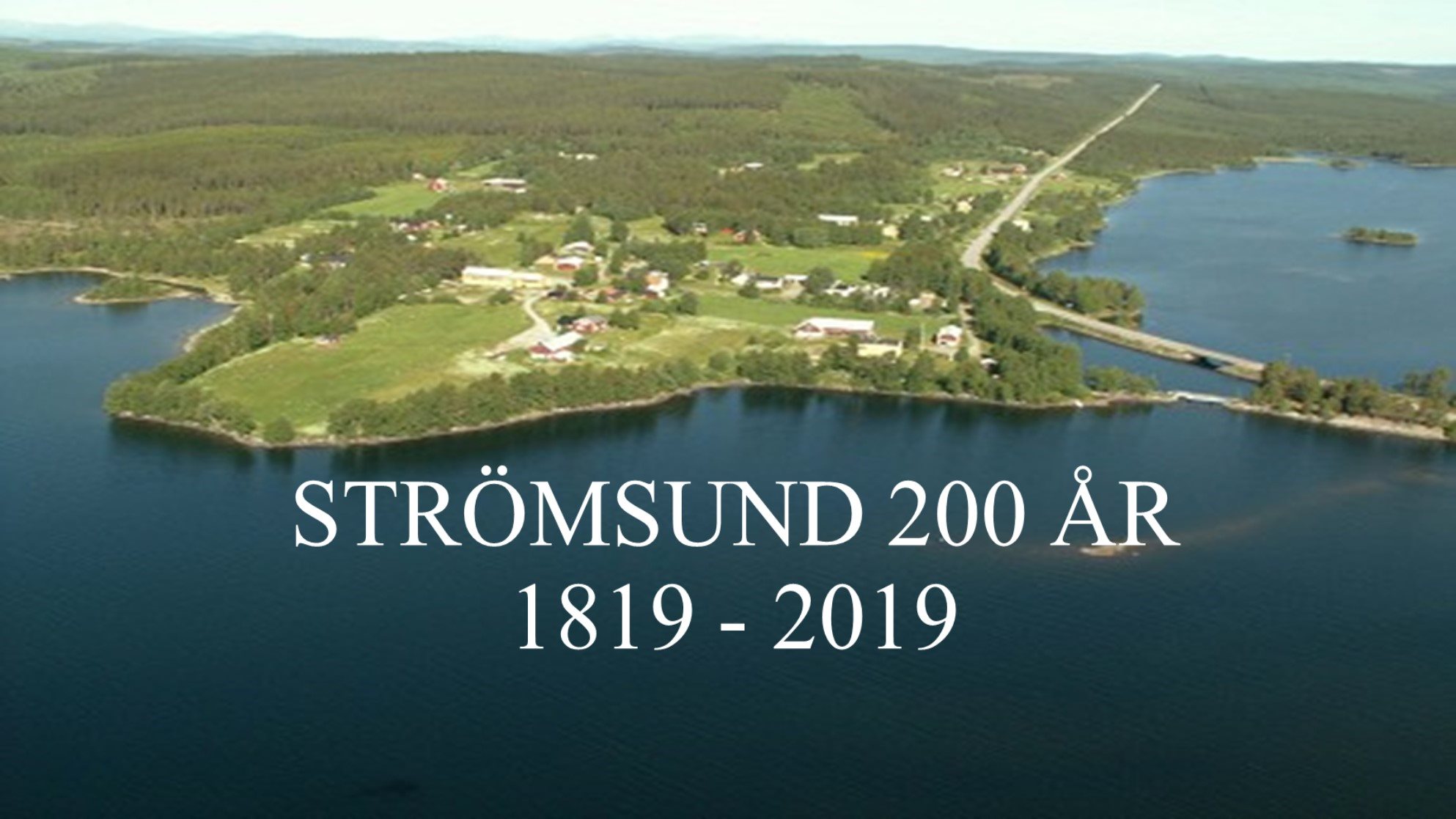 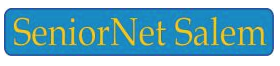 Ha kul!

Gör inte allt själv!
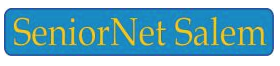 Släkten är värst?
- Nej, jag tycker den är bäst!
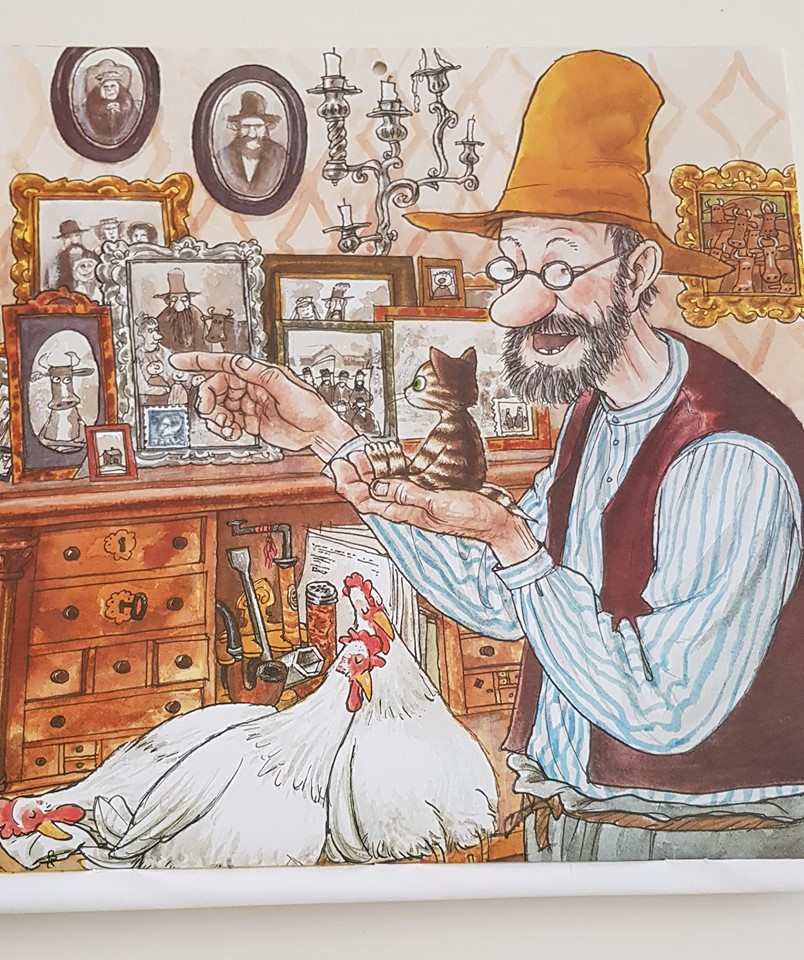